NIZOZEMSKÁ REVOLUCE
Jiří Mihola
Obrazoborectví v Nizozemí
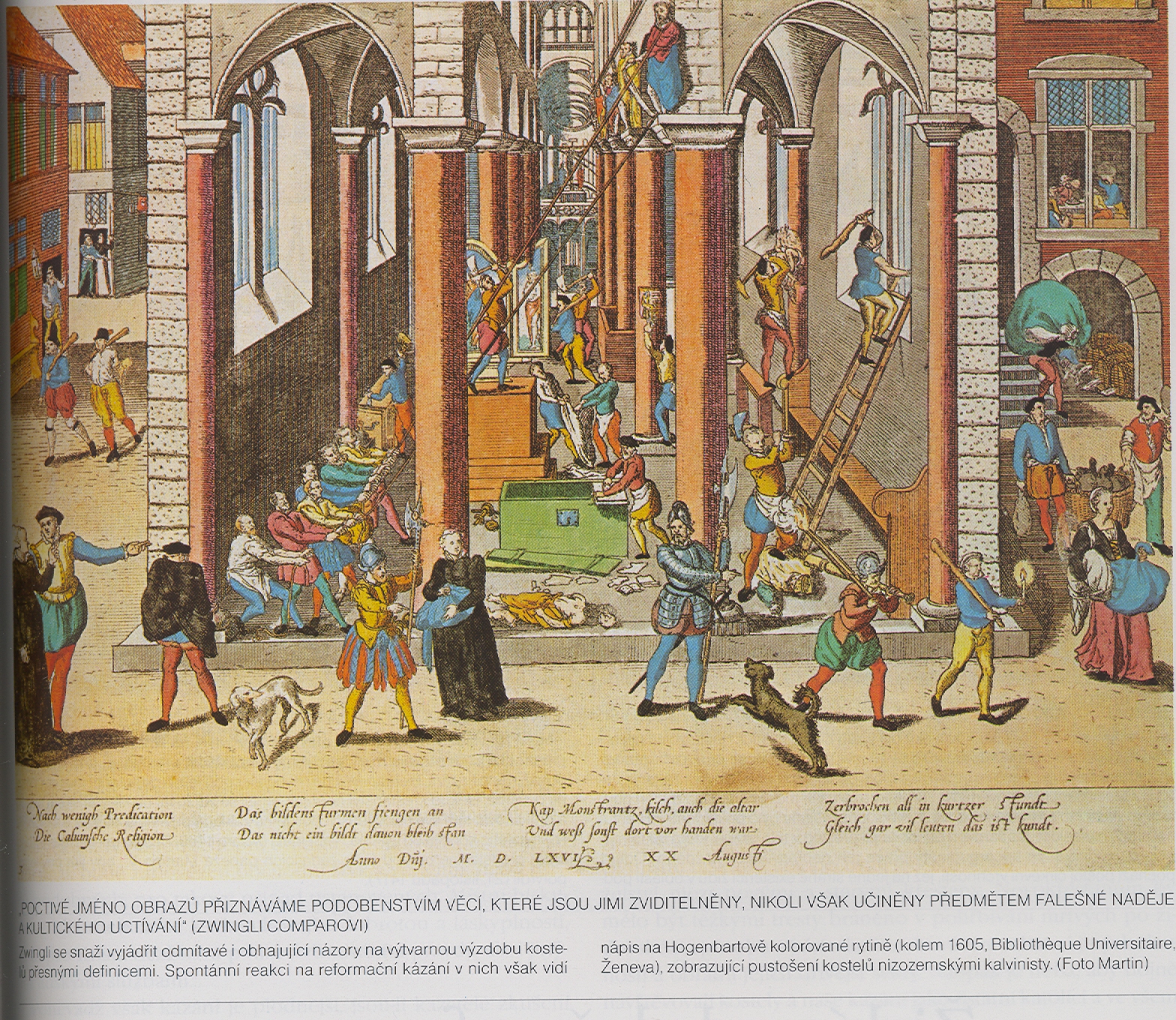 Bruselská poprava hraběte Egmonta a admirála Horna
Brusel
Fernando Alvarez de Toledo, vévoda z Alby
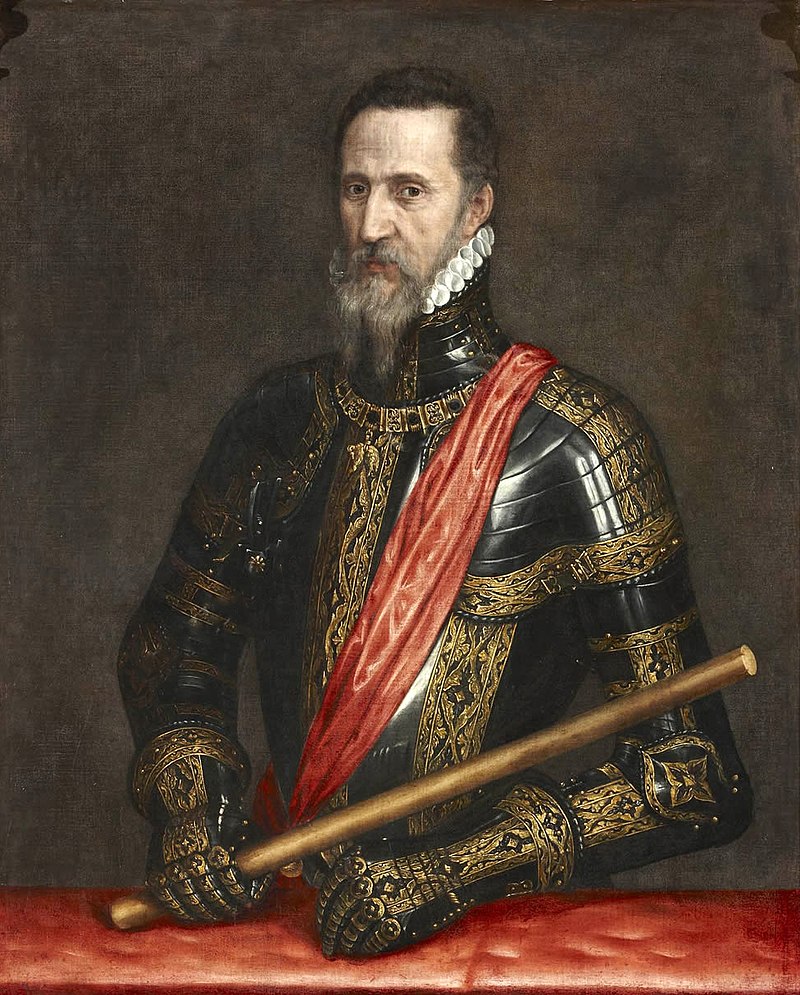 Vilém „Tichý“, hrabě nassavský,
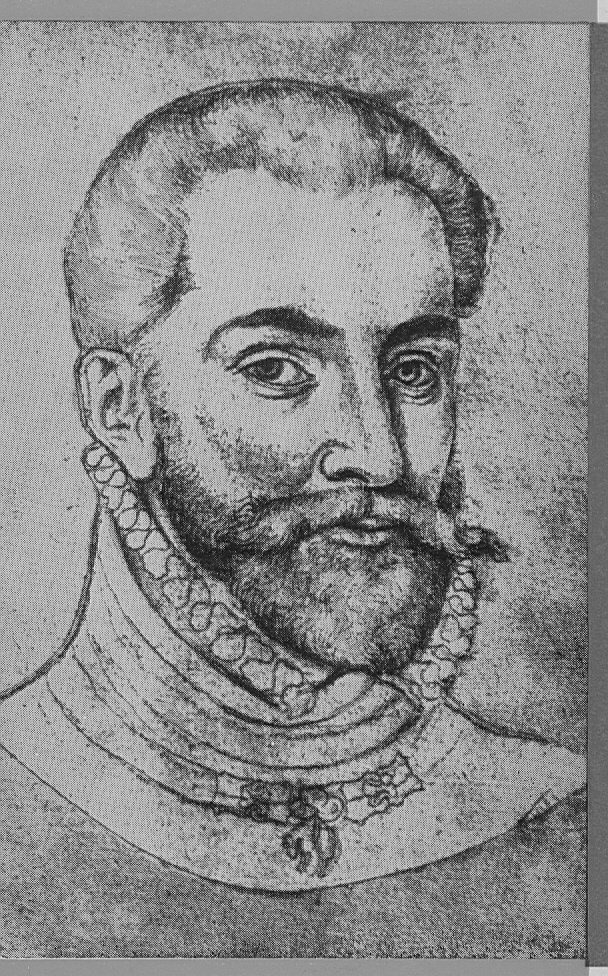